Cómo hacer comentarios públicos eficaces
¿Qué son los comentarios del público?
La finalidad de los Comentarios Públicos es sencilla: compartir su apoyo u oposición a un asunto hablando como miembro de su comunidad o como defensor de un grupo concreto.
Comentarios generales del público
Comentarios del público sobre un tema específico
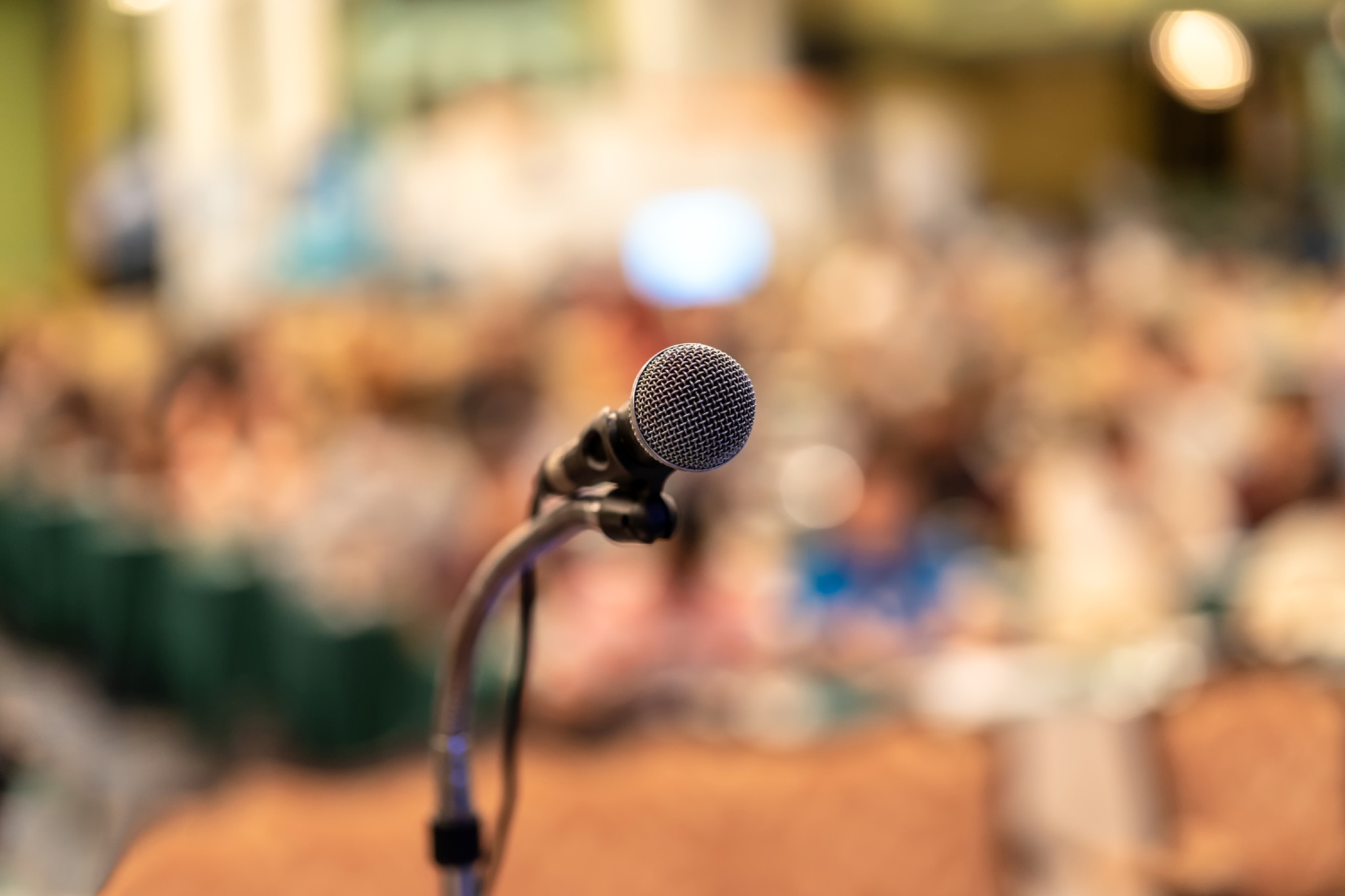 [Speaker Notes: NOTA PARA EL FORMADOR: 
Comience su presentación con una descripción general de lo que es un Comentario Público, para los voluntarios que no estén familiarizados con el concepto. Utilice la diapositiva anterior como base y amplíela como considere oportuno.

GUIÓN: 
Empecemos por lo que significan los «Comentarios del público». Durante una reunión del gobierno local, como un consejo municipal o una junta de supervisores, los comentarios públicos son una forma de expresar su opinión sobre un tema o una política como miembro de la comunidad o como parte de un grupo u organización. Sus Comentarios Públicos se encuadrarán en una de estas tres categorías: apoyar, oponerse o educar - si no tiene financiación o prefiere no tomar una posición pero aun así quiere contribuir al debate. 

Hay dos tipos de comentarios públicos: 
Comentarios generales del público - Esto ocurre cerca del comienzo de una reunión del consejo o de la junta. Usted puede utilizar este tiempo para hablar de cualquier cosa que no está ya en el orden del día de la reunión, este es un buen momento para mantener su tema frente y al centro.  
Comentarios del público sobre un punto concreto - Si tiene algo que decir sobre un tema concreto que el consejo tiene previsto debatir (como una nueva política), puede inscribirse para hablar sobre ese punto concreto del orden del día. Cuando llegue tu turno, asegúrate de ceñirte al tema en cuestión.]
Cómo redactar sus comentarios públicos
Introducción
Exponga su preocupación
Exponga sus argumentos
Pídales que actúen
Demuestre gratitud
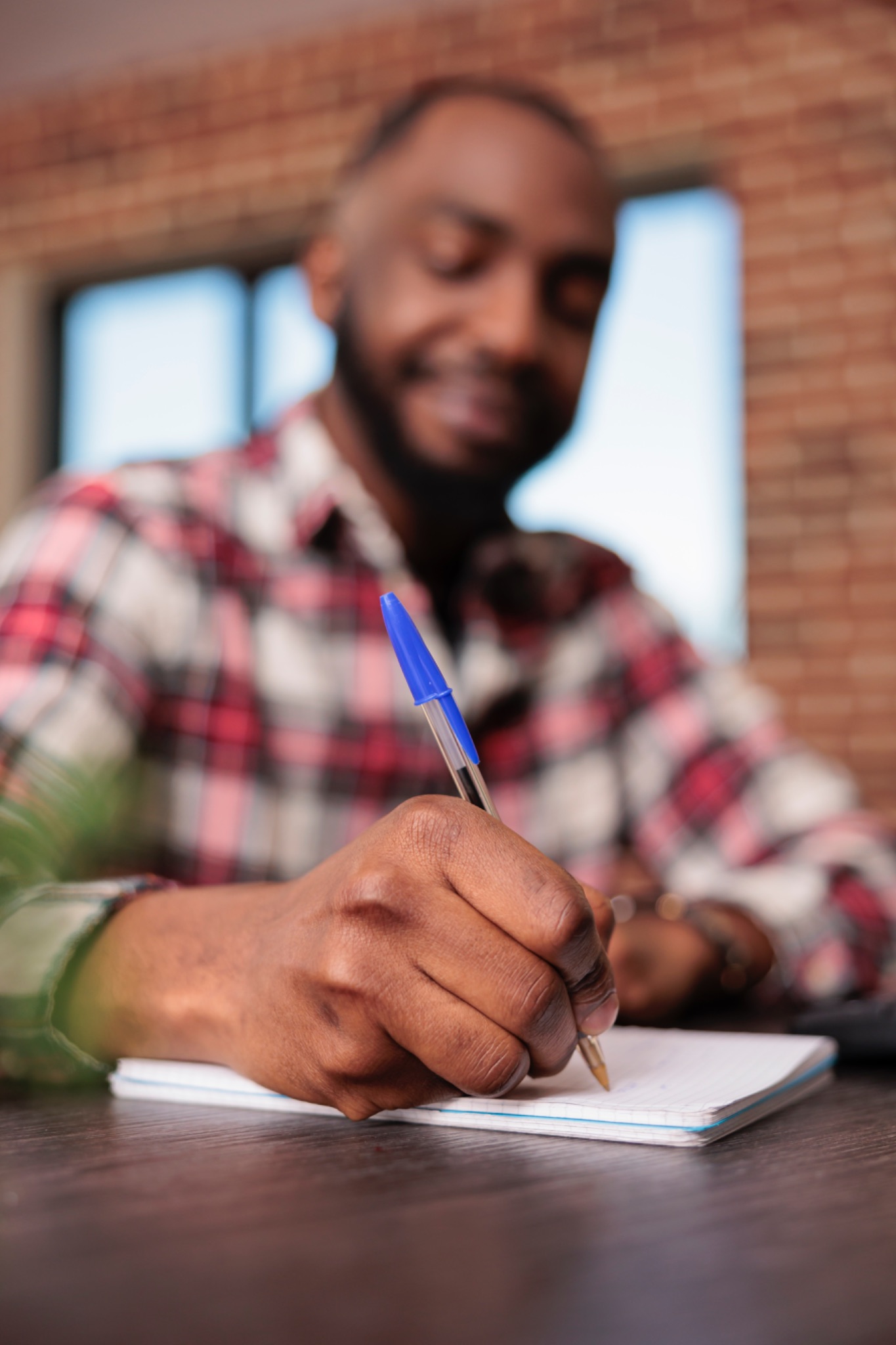 [Speaker Notes: Puede consultar la ficha de trabajo para obtener orientación sobre cada uno de estos aspectos

NOTA PARA EL FORMADOR: 
Guíe a sus voluntarios a través de los cinco componentes clave de un buen Comentario público. Destaque la importancia de:
Practicar su comentario y utilizar un cronómetro para asegurarse de que tiene la longitud adecuada.
Si su comentario es demasiado largo, recorte las partes innecesarias.
Sigue practicando y perfeccionando tus comentarios para que sean breves pero impactantes

GUIÓN:

Hay cinco componentes clave para un buen comentario público:

Saludar a los responsables de la toma de decisiones: 
Comienza con un simple saludo del tipo «Buenos días/tardes/tardes miembros del Consejo Municipal».
Preséntese
Diga su nombre
Mencione dónde vive y durante cuánto tiempo. Si los miembros del consejo o de la junta representan a distritos específicos, asegúrate de gritar tu representante. 
Indique cualquier título o afiliación
Exponga su postura: 
Indique claramente si apoya o se opone a la cuestión o política.
Explica brevemente por qué te sientes así
Comparta su historia personal
Conecte con los responsables de la toma de decisiones a un nivel más personal y emocional.
Explique cómo le ha afectado este asunto a usted, a su comunidad o a sus seres queridos.
Si no tiene una historia personal, busque un punto de vista emocional que le ayude a exponer su punto de vista. Por ejemplo: «Cuando veo cifras tan elevadas de consumo de tabaco entre nuestros jóvenes, se me parte el corazón».
Declaración final
Petición difícil: Los voluntarios pueden pedir al órgano decisorio que apoye o se oponga al tema.
Pregunta blanda: Si está financiado por el impuesto sobre el tabaco, no puede hacer una pregunta dura. Pero sus comentarios públicos, su historia, tienen un valor incalculable. En su lugar, pida al órgano decisorio que tenga en cuenta su testimonio.
Agradezca al órgano decisorio su tiempo y consideración.]
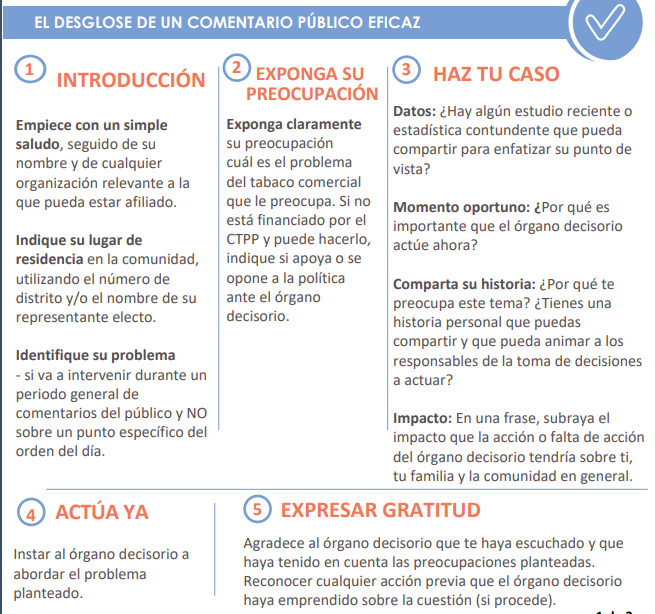 [Speaker Notes: Puede consultar la ficha de trabajo para obtener orientación sobre cada uno de estos aspectos

NOTA PARA EL FORMADOR: 
Guíe a sus voluntarios a través de los cinco componentes clave de un buen Comentario público. Destaque la importancia de:
Practicar su comentario y utilizar un cronómetro para asegurarse de que tiene la longitud adecuada.
Si su comentario es demasiado largo, recorte las partes innecesarias.
Sigue practicando y perfeccionando tus comentarios para que sean breves pero impactantes

GUIÓN:

Hay cinco componentes clave para un buen comentario público:

Preséntate Saluda a los responsables de la toma de decisiones: 
Empieza con un saludo sencillo como «Buenos días/tardes/tardes miembros del Consejo Municipal».
Diga su nombre
Mencione dónde vive y durante cuánto tiempo. Si los miembros del consejo o de la junta representan a distritos específicos, asegúrate de gritar tu representante. 
Indique cualquier título o afiliación
Exprese su preocupación: 
Indique claramente si apoya o se opone a la cuestión o política si no está financiado por la ctpp, o si puede aportar algo de educación sobre el tema, quizá con su experiencia, lo que está viendo, algunos datos importantes.
Explique brevemente por qué se siente así
Comparta su historia personal
Conecte con los responsables de la toma de decisiones a un nivel más personal y emocional.  Las historias personales dan vida al tema. 
Explique cómo le ha afectado a usted, a su comunidad o a sus seres queridos.
Si no tiene una historia personal, busque un punto de vista emocional que le ayude a exponer su punto de vista. Por ejemplo: «Cuando veo cifras tan elevadas de consumo de tabaco entre nuestros jóvenes, se me parte el corazón».
Declaración final/su pregunta
Pregunta difícil: Los voluntarios pueden pedir al órgano decisorio que apoye o se oponga al tema.
Pregunta blanda: Si está financiado por el impuesto sobre el tabaco, no puede hacer una pregunta dura. Pero sus comentarios públicos, su historia, tienen un valor incalculable. En su lugar, pida al órgano decisorio que tenga en cuenta su testimonio. 
Agradezca al órgano decisorio su tiempo y consideración.]
NO HACER:
Utilizar un lenguaje áspero u ofensivo
Utilizar jerga o acrónimos
Dirigirse directamente o atacar a los oponentes que puedan estar presentes
LO QUE HAY QUE HACER:
Comentarios del público
Hablar claro
Preste atención
Sea flexible
Mantener una conducta educada y respetuosa es la clave para garantizar que los responsables políticos puedan oírle, y ayuda a fomentar su apoyo.
[Speaker Notes: NOTA PARA EL FORMADOR: Esta es su oportunidad para explicar a los voluntarios lo que deben y no deben hacer. Después de esta diapositiva, haga una pausa para asegurarse de que los voluntarios puedan hacer preguntas sobre el material que ha tratado hasta ahora.

GUIÓN: En un momento en el que las reuniones del consejo municipal y de la junta de supervisores están experimentando interrupciones y alteraciones sin precedentes, es importante mantener una conducta educada y respetuosa cuando realice sus Comentarios Públicos. 

Recuerde: usted está allí sólo representándose a sí mismo, está representando a su comunidad, a cualquier organización a la que pueda estar afiliado y a la comunidad de prevención del tabaquismo.Así que RECUERDE HAGAHable con claridadEnuncie y proyecte su voz, también consulte sobre intérpretes si es necesario. Hable claramente al micrófonoHable despacio. Es habitual que hablemos más rápido cuando estamos nerviosos, pero practique ir despacio para asegurarse de que los responsables de la toma de decisiones puedan oírle y entenderle. Si tienes que leer, levanta la vista de vez en cuando para que tu discurso tenga más impacto que si estuvieras mirando hacia abajo todo el tiempo. Preste atenciónPrepárate para hablar cuando te llamen por tu nombre y presta atención a la hora, a veces te interrumpirán cuando se te acabe el tiempo. Sé flexibleCuando se acabe tu tiempo, detén educadamente tu comentario a mitad de frase, da las gracias y abandona el estrado o silencia el micrófono. NOUtilizar un lenguaje duro u ofensivo. A todos nos apasiona este tema, pero cuando se dirija a un órgano decisorio sea profesional.    Utilizar jerga o acrónimosSi tiene que utilizar un acrónimo, asegúrese de explicar qué significa cada letra del acrónimo. Esto puede resultar tedioso, confuso y añadir tiempo innecesario a sus comentarios públicos, así que evítelo si puede.  Y dé por sentado que el órgano decisorio no conoce su tema, porque es probable que no lo conozcan, así que facilíteles la comprensión. Dirigirse directamente o atacar a los oponentes Está bien que aportes pruebas y datos para rebatir los argumentos de los oponentes, pero no ataques ni te dirijas directamente a ningún oponente que pueda haber en la sala. Cuida tu comportamiento en todo momento; por ejemplo, sé respetuoso con los demás oradores y evita expresiones que puedan interpretarse como irrespetuosas. Por ejemplo, muecas y risas. Si la oposición dice mentiras, intenta hablar en último lugar y abordarlas de frente con respeto y confianza en que tus razonamientos y argumentos harán valer tus argumentos.  Cuando presentes tus tarjetas, puedes colocar a los oradores en el orden que desees al entregárselas al secretario.]
¿Nervioso? No es el único.
La ansiedad al hablar en público es totalmente normal.

Practica delante de un espejo o con otras personas en la sala. Imprime tus notas. 
Puede ser más fácil leer en una hoja de papel que memorizar tu comentario.
Aprovecha tus puntos fuertes.
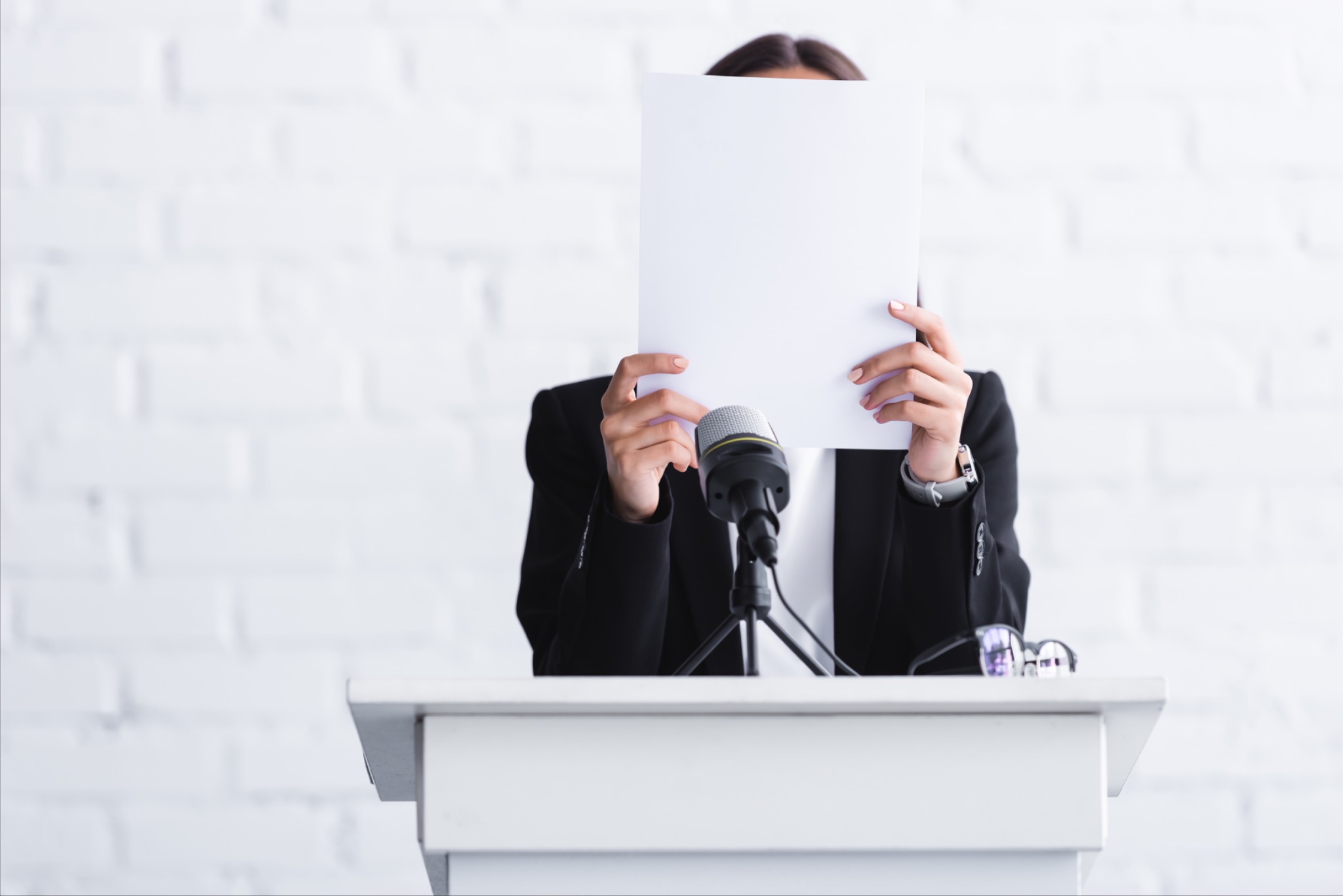 [Speaker Notes: NOTAS PARA EL FORMADOR:
Es probable que la mayoría de sus voluntarios, especialmente los que no tienen experiencia en comentarios públicos, se sientan ansiosos o temerosos de hablar ante funcionarios electos y una sala llena de gente. Ayúdeles a relajarse compartiendo sus propias experiencias con la ansiedad de hablar en público (si procede) y cualquier consejo o truco práctico que utilice para gestionar esas emociones difíciles al pronunciar Comentarios Públicos.

GUIÓN:

¿Le pone nervioso hablar ante una sala llena de gente? No es el único.

Sentir ansiedad al hablar en público es totalmente normal. De hecho, tres de cada cuatro personas tienen miedo a hablar en público, ¡más que los que temen a la muerte, las arañas o las alturas! Incluso los oradores profesionales se ponen nerviosos y ansiosos. 

He aquí algunas formas de reducir la ansiedad cuando llega el momento de subir al estrado:

PRACTICA: 
Practica tus comentarios en público hasta que te sientas cómodo con las palabras y el ritmo. Cronométralo también para asegurarte de que estás dentro del tiempo asignado. 
Si puedes, practica delante de un espejo o reúne a algunos amigos y familiares y practica delante de ellos. Así te acostumbrarás a hablar delante de otras personas. Y puedes preguntarles si han entendido tu tema, qué puede hacerlo más impactante. 
IMPRIME TUS NOTAS: 
No tienes que memorizar tus Comentarios Públicos. Imprime una copia o guárdala en tu teléfono para poder leer tus observaciones en el estrado.

LOS RESPONSABLES POLÍTICOS TAMBIÉN SON PERSONAS: 
Cuando suba al estrado, recuerde que los responsables políticos también son personas y que a muchos de ellos también les asusta hablar en público. 

APROVECHE SUS PUNTOS FUERTES 
Si hablar en público te produce ansiedad o nerviosismo, ¡no pasa nada! Muchos órganos decisorios permiten la presentación de comentarios por escrito o también puedes leer la declaración de otra persona en su nombre si no puede asistir.  Por supuesto, asegúrese de obtener su permiso. 
Recuerde que sus comentarios escritos no deben ser más largos ni más detallados que los comentarios públicos verbales. Practique la lectura de su comentario escrito en voz alta y cronometre el tiempo necesario para garantizar una longitud adecuada.]
¡Tu historia es IMPORTANTE!
Su historia es la conexión emocional entre usted y los responsables políticos. 

Nadie puede arrebatarte tu historia.
Cualquiera puede recitar datos y estadísticas desde el podio, pero solo tú puedes expresar cómo te hace sentir este asunto.
Tu historia es a prueba de balas.
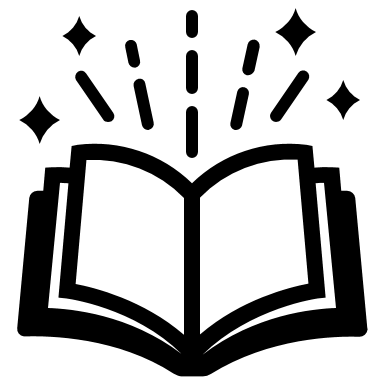 [Speaker Notes: NOTAS PARA EL FORMADOR:
Haga hincapié a sus voluntarios en lo importante que es su historia personal en los Comentarios Públicos. Anímeles a ser valientes y a no tener miedo de mostrar sus emociones ante los responsables de la toma de decisiones. Como constituyente y miembro de su comunidad, su historia personal es el componente más convincente y poderoso de sus Comentarios Públicos.

GUIÓN:

La mejor manera de establecer una conexión emocional con los responsables de la toma de decisiones es compartir su historia personal. La mayoría de nosotros conocemos a alguien que se ha visto afectado por los efectos negativos del consumo de tabaco, lo que ayuda a atravesar la jerga política y de procesos para mostrar a sus representantes cómo afecta este asunto a su comunidad.
Es fácil recitar datos y estadísticas desde el estrado, pero todo el mundo lo hace, lo que facilita que los responsables políticos no presten atención. Obliga a los responsables a escucharte expresando tus emociones. 
Aunque no tengas una historia personal, puedes hablar de cómo te hacen sentir los datos y las estadísticas. Por ejemplo: «Me rompe el corazón saber que tantos de nuestros hijos luchan contra la adicción a la nicotina. No podemos dejar que luchen solos».
Tu historia es tuya. Nadie puede arrebatarte tu historia personal, ni siquiera las ricas y poderosas grandes tabacaleras. Es lo único que tienes y que nuestros oponentes no pueden rebatir.]
Ejemplo:
Watch Example,  address our local city council/board of supervisors.
[Speaker Notes: NOTA PARA EL FORMADOR:
Si es posible, investigue un poco para encontrar algunos ejemplos de buenos Comentarios Públicos en el ayuntamiento o la junta de supervisores de su localidad. Esto ayudará a los voluntarios a saber cuánto tiempo tendrán para hacer comentarios públicos, la energía de la sala y a hacerse una idea de otros procesos y procedimientos importantes que puedan encontrar. 

GUIÓN:

Ahora que sabemos un poco más sobre lo que son los Comentarios Públicos y todos los componentes importantes de unos Comentarios Públicos sólidos, vamos a ver un ejemplo de alguien haciendo Comentarios Públicos y a debatir. Este video fue tomado de una reciente [INSERTAR AYUNTAMIENTO / JUNTA DE SUPERVISORES AQUÍ] reunión. A medida que lo veas, tendrás una idea de cómo es la sala, lo que se siente al estar allí en persona, cuánto tiempo tiene cada persona para hablar, y lo que dicen en sus Comentarios Públicos.  

¿Qué es lo que nos parece fuerte de este comentario?
¿Hay algo que podría haberlo hecho más fuerte? 
¿Te sientes ansioso o nervioso después de ver esto?]
¡Ahora inténtelo usted!
10 minutos: Utilizando el impreso, redacta tus propios Comentarios del público.
10 minutos: Si tu comentario es demasiado largo, acórtalo. Si es muy corto, asegúrate de que contiene todos los elementos necesarios para un Comentario público sólido.
10 minutos: Prepárate para volver al grupo y compartir tus comentarios públicos.
[Speaker Notes: NOTAS PARA EL FORMADOR:Desarrolle una actividad de grupo que dé a sus voluntarios la oportunidad de flexibilizar los músculos que están desarrollando a través de esta formación. Siéntase libre de adaptar y estructurar este segmento en función del tiempo de que disponga, el número de participantes y otros factores, pero dar tiempo a cada persona para que escriba su propio comentario, lo practique en voz alta con un cronómetro y luego lo presente al grupo para que le den su opinión es una buena manera de conseguir que los voluntarios se animen mutuamente en este proceso de aprendizaje.¡Ahora es tu turno! Ahora que hemos visto el formato y un par de ejemplos, dediquemos algo de tiempo a preparar el nuestro.  Puedes utilizar el folleto o abrir un documento de Word para empezar a escribir algunas notas. Recuerda que no hay una forma correcta o incorrecta de hacerlo y que estamos aquí para apoyarte y responder a tus preguntas.  Así que si tienes tu hoja de trabajo sácala y empieza a redactar, y también la pondré en la pantalla para que puedas recordar el formato.  (si no tienes tiempo para hacer break outs, pide algunos voluntarios para compartir con el grupo).]
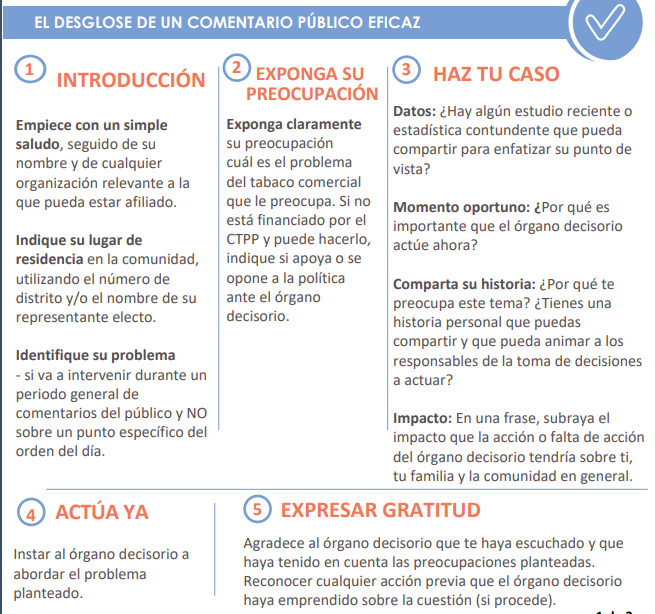 Directrices y Parámetros
Lugar de celebración:
Fecha y hora: 
Retransmisión en directo: 

Número del punto: 
Duración de los comentarios del público: 
Notas de accesibilidad:
[Speaker Notes: NOTAS PARA EL FORMADOR:
Utilice esta diapositiva como plantilla para rellenar detalles específicos sobre su próxima oportunidad de Comentarios Públicos. Si envía esta diapositiva por correo electrónico a sus voluntarios, éstos deberán poder interactuar con ella para visitar el sitio web del gobierno local, presentar Comentarios Públicos por escrito, llamar a Comentarios Públicos, etc.

Ubicación
Escriba el nombre del órgano decisorio, junto con cualquier dirección o detalle de ubicación necesarios para que sus voluntarios encuentren el lugar correcto. También puede incluir información sobre el aparcamiento o el transporte público. Cuanto menos trabajo tengan que hacer los voluntarios, más probabilidades habrá de que se presenten.
Fecha y hora
Incluya la fecha y hora de los Comentarios Públicos. A menudo es difícil saber la hora exacta en que se tratará un punto concreto del orden del día. Anime de todos modos a sus voluntarios a llegar a tiempo. Si puede, suminístreles agua y tentempiés para que no tengan que esperar demasiado a que se aborde el punto del orden del día.
Retransmisión en directo
Para quienes no puedan asistir en persona a la reunión, incluye el enlace a la retransmisión en directo para que puedan seguirla.
Número de punto
Si pide a sus voluntarios que comenten un punto concreto del orden del día, no olvide indicarlo aquí, incluyendo el orden en que aparece en el orden del día. ¿Aparece el primero en el orden del día? Si es así, puede animar a sus voluntarios a llegar antes a la sala del consejo o de la junta directiva. 
Si pide a sus voluntarios que se unan a los Comentarios del Público en general sobre un asunto no incluido en el orden del día del órgano decisorio, especifíquelo aquí e incluya unas palabras describiendo el asunto.
Duración de los comentarios del público
¿De cuánto tiempo dispondrá cada voluntario? Normalmente, entre uno y tres minutos.
Notas sobre accesibilidad
Asegúrese de incluir detalles para los voluntarios que no hablen inglés, o para aquellos con capacidades diferentes, como personas ciegas, con dificultades auditivas o que no puedan desplazarse para hacer comentarios públicos en persona.]
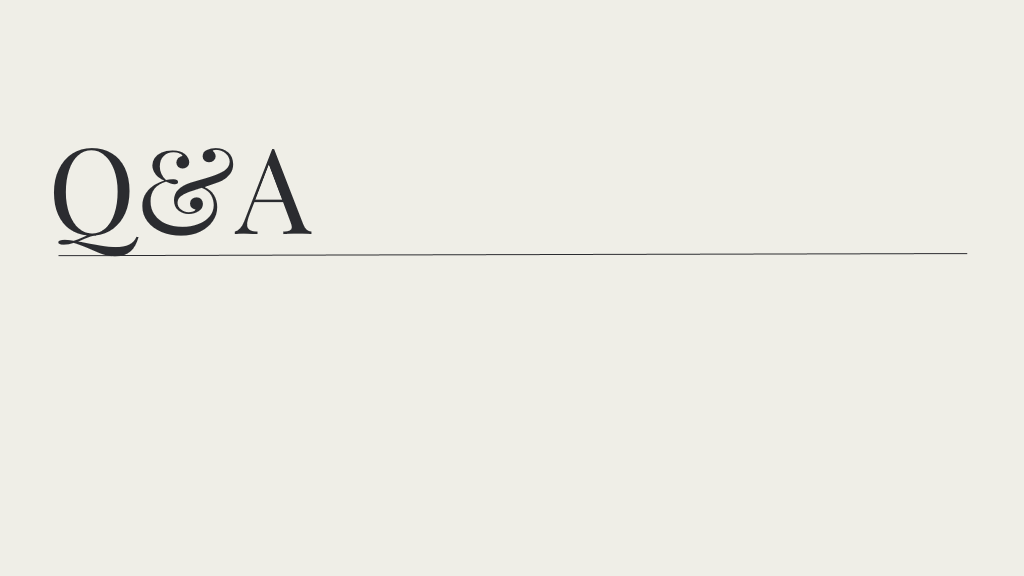 [Speaker Notes: Hemos cubierto mucho terreno hoy, pero antes de terminar, ¿alguien tiene alguna pregunta o preocupación sobre el material que hemos cubierto? *Nota: Anime a sus voluntarios a que le envíen por correo electrónico sus comentarios públicos un par de días antes de la audiencia. Así tendrá la oportunidad de revisarlos, plantear sus dudas o preguntas sobre el contenido desfavorable y ofrecerles ayuda individualizada para perfeccionar sus comentarios.]